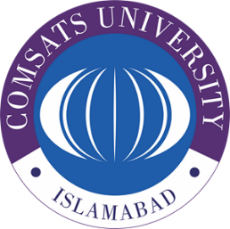 CUI Abbottabad
Department of Computer Science
Data Structures and Algorithms
Lecture No. 16
Binary Tree
COMSATS University Islamabad, Abbottabad Campus
Agenda
Binary Tree
Binary Trees ADT
Properties
Realization
Binary Tree implementation
Array 
Linked List
COMSATS University Islamabad, Abbottabad Campus
Mohammad Aslam Khan
Sohail Aslam
Javed Aslam
Yasmeen Aslam
Haaris
Saad
Qasim
Asim
Fahd
Ahmad
Sara
Omer
Tree Data Structures
There are a number of applications where linear data structures are not appropriate.
Consider a genealogy tree of a family.
Tree Data Structure
A linear linked list will not be able to capture the tree-like relationship with ease.
Shortly, we will see that for applications that require searching, linear data structures are not suitable.
We will focus our attention on binary trees.
Binary Tree
A binary tree is a finite set of elements that is either empty or is partitioned into three disjoint subsets.
The first subset contains a single element called the root of the tree.
The other two subsets are themselves binary trees called the left and right subtrees.
Each element of a binary tree is called a node of the tree.
Binary Tree
A binary tree is a hierarchical data structure in which each node has at most two children generally referred as left child and right child.

Each node contains three components:
Data
Reference to left subtree
Reference to right subtree
6
Binary Tree
The topmost node in the tree is called the root
 An empty tree is represented by NULL pointer
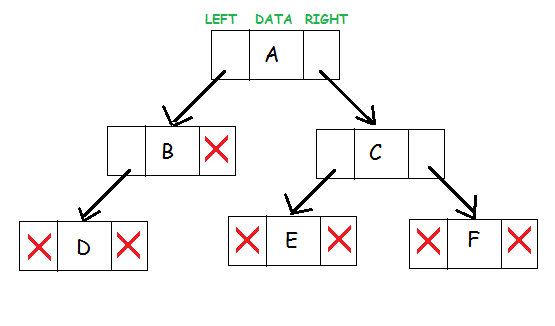 7
A
B
C
E
Binary Tree
Binary tree with 9 nodes.
F
D
H
I
G
A
B
C
E
Binary Tree
root
F
D
H
I
G
Left subtree
Right subtree
A
B
C
E
Binary Tree
Recursive definition
Parent
F
D
Left subtree
H
I
G
Right subtree
A
B
C
E
Binary Tree
Recursive definition
Parent
F
D
H
I
G
Left subtree
A
B
C
E
Binary Tree
Recursive definition
F
D
Leaf
H
I
G
A
B
C
E
Binary Tree
Recursive definition
Parent
F
D
H
I
G
Right subtree
A
B
C
E
Binary Tree
Recursive definition
Parent
F
D
H
I
G
Left subtree
Right subtree
A
B
C
E
Not a Tree
Structures that are not trees.
F
D
H
I
G
A
B
C
E
Not a Tree
Structures that are not trees.
F
D
H
I
G
A
B
C
E
Not a Tree
Structures that are not trees.
F
D
H
I
G
A
B
C
E
Binary Tree: Terminology
parent
Left  descendant
Right descendant
F
D
H
I
G
Leaf nodes
Leaf nodes
A
B
C
E
J
K
Binary Tree
If every non-leaf node in a binary tree has non-empty left and right subtrees, the tree is termed a strictly binary tree.
F
D
H
I
G
Level of a Binary Tree Node
The level of a node in a binary tree is defined as follows:
Root has level 0,
Level of any other node is one more than the level its parent (father).
The depth of a binary tree is the maximum level of any leaf in the tree.
A
B
C
E
Level of a Binary Tree Node
0
Level 0
1
1
Level 1
F
D
2
Level 2
2
2
H
I
G
3
3
Level 3
3
Types of Binary Tree
Based on Structure following types/variants of binary trees exists:

Full Binary Tree
Perfect Binary Tree
Complete Binary Tree
Degenerate Binary Tree
Balance Binary Tree
22
Full Binary Tree
It is a tree in which every node in the tree has either 0 or 2 children.
The number of nodes n is atleast n = 2h – 1, and atmost n = 2h+1 – 1, where h is the height
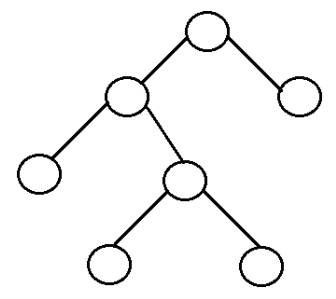 23
Perfect Binary Tree
All internal nodes have two children and all leaves have the same depth or same level.
A perfect binary tree with l leaves has n = 2l - 1 nodes where l is no. of leaf nodes.
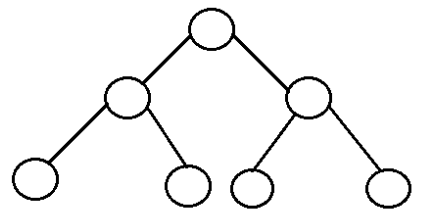 24
Complete Binary Tree
Binary tree in which every level, except possibly the last, is completely filled, and all nodes are as far left as possible.
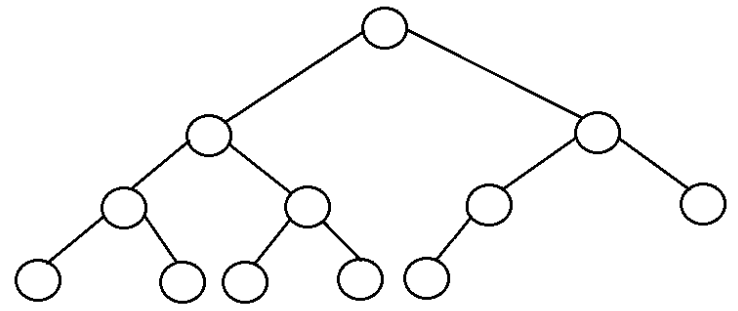 A
B
C
Complete Binary Tree
A complete binary tree of depth d is the strictly binary all of whose leaves are at level d.
0
1
1
D
E
F
G
2
2
2
2
H
I
J
K
L
M
N
O
3
3
3
3
3
3
A
B
C
Complete Binary Tree
Level 0: 20 nodes
Level 1: 21 nodes
D
E
F
G
Level 2: 22 nodes
H
I
J
K
L
M
N
O
Level 3: 23 nodes
Complete Binary Tree
At level k, there are 2k nodes.
Total number of nodes in the tree of depth d:  20+ 21+ 22 + ………. + 2d = ∑2j = 2d+1 – 1
In a complete binary tree, there are 2d  leaf nodes and (2d - 1) non-leaf (inner) nodes.
d
j=0
Complete Binary Tree
If the tree is built out of ‘n’ nodes then		n = 2d+1 – 1	or	log2(n+1) = d+1	or	d = log2(n+1) – 1
I.e., the depth of the complete binary tree built using ‘n’ nodes will be log2(n+1) – 1.
For example, for n=1,000,000, log2(1000001) is less than 20; the tree would be 20 levels deep.
Degenerate Binary Tree
It is a tree is where each parent node has only one child node. It behaves like a linked list.
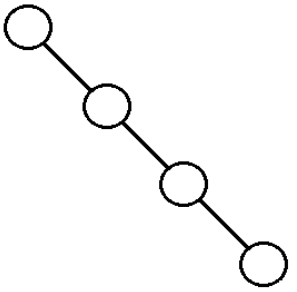 30
Balanced Binary Tree
A binary tree is height balanced if it satisfies these constraints:
The left and right subtrees' heights differ by at most one, AND
The left subtree is balanced, AND
The right subtree is balanced
The height of a balanced binary tree is O(log2 n) where n is number of nodes.
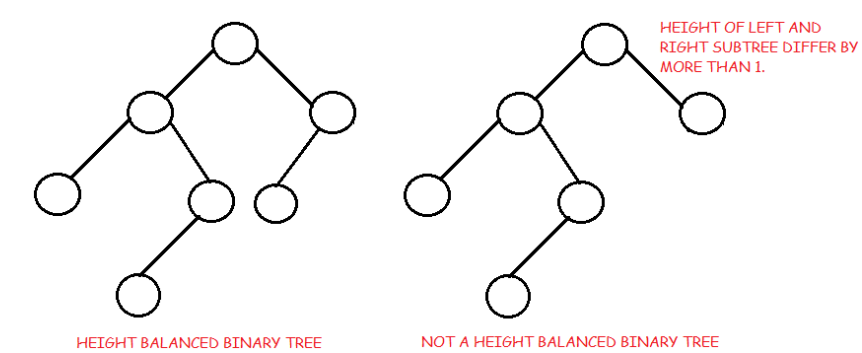 31
Operations on Binary Tree
There are a number of operations that can be defined for a binary tree.
If p is pointing to a node in an existing tree then
left(p) returns pointer to the left subtree
right(p) returns pointer to right subtree
parent(p) returns the father of p
brother(p) returns brother of p.
info(p) returns content of the node.
Operations on Binary Tree
In order to construct a binary tree, the following can be useful:
setLeft(p,x) creates the left child node of p. The child node contains the info ‘x’.
setRight(p,x) creates the right child node of p. The child node contains the info ‘x’.
Applications of Binary Trees
A binary tree is a useful data structure when two-way decisions must be made at each point in a process.
For example, suppose we wanted to find all duplicates in a list of numbers:14, 15, 4, 9, 7, 18, 3, 5, 16, 4, 20, 17, 9, 14, 5
Applications of Binary Trees
One way of finding duplicates is to compare each number with all those that precede it.
14, 15, 4, 9, 7, 18, 3, 5, 16, 4, 20, 17, 9, 14, 5
14, 15, 4, 9, 7, 18, 3, 5, 16, 4, 20, 17, 9, 14, 5
Searching for Duplicates
If the list of numbers is large and is growing, this procedure involves a large number of comparisons.
A linked list could handle the growth but the comparisons would still be large.
The number of comparisons can be drastically reduced by using a binary tree.
The tree grows dynamically like the linked list.
Searching for Duplicates
The binary tree is built in a special way.
The first number in the list is placed in a node that is designated as the root of a binary tree.
Initially, both left and right subtrees of the root are empty.
We take the next number and compare it with the number placed in the root.
If it is the same then we have a duplicate.
Searching for Duplicates
Otherwise, we create a new tree node and put the new number in it.
The new node is made the left child of the root node if the second number is less than the one in the root.
The new node is made the right child if the number is greater than the one in the root.
14
Searching for Duplicates
14, 15, 4, 9, 7, 18, 3, 5, 16, 4, 20, 17, 9, 14, 5
14
15
Searching for Duplicates
15, 4, 9, 7, 18, 3, 5, 16, 4, 20, 17, 9, 14, 5
14
15
Searching for Duplicates
15, 4, 9, 7, 18, 3, 5, 16, 4, 20, 17, 9, 14, 5
14
15
4
Searching for Duplicates
4, 9, 7, 18, 3, 5, 16, 4, 20, 17, 9, 14, 5
14
15
4
Searching for Duplicates
4, 9, 7, 18, 3, 5, 16, 4, 20, 17, 9, 14, 5
14
15
4
9
Searching for Duplicates
9, 7, 18, 3, 5, 16, 4, 20, 17, 9, 14, 5
14
15
4
9
Searching for Duplicates
9, 7, 18, 3, 5, 16, 4, 20, 17, 9, 14, 5
14
15
4
9
7
Searching for Duplicates
7, 18, 3, 5, 16, 4, 20, 17, 9, 14, 5
14
15
4
9
7
Searching for Duplicates
7, 18, 3, 5, 16, 4, 20, 17, 9, 14, 5
14
15
4
9
7
18
Searching for Duplicates
18, 3, 5, 16, 4, 20, 17, 9, 14, 5
14
15
4
9
7
18
Searching for Duplicates
18, 3, 5, 16, 4, 20, 17, 9, 14, 5
14
15
4
9
7
18
3
Searching for Duplicates
3, 5, 16, 4, 20, 17, 9, 14, 5
14
15
4
9
7
18
3
Searching for Duplicates
3, 5, 16, 4, 20, 17, 9, 14, 5
14
15
4
9
7
18
3
5
Searching for Duplicates
5, 16, 4, 20, 17, 9, 14, 5
14
15
4
9
7
18
3
5
Searching for Duplicates
5, 16, 4, 20, 17, 9, 14, 5
14
15
4
9
7
18
3
5
16
Searching for Duplicates
16, 4, 20, 17, 9, 14, 5
14
15
4
9
7
18
3
5
16
Searching for Duplicates
16, 4, 20, 17, 9, 14, 5
14
15
4
9
7
18
3
5
16
4
Searching for Duplicates
4, 20, 17, 9, 14, 5
14
15
4
9
7
18
3
5
16
20
Searching for Duplicates
20, 17, 9, 14, 5
14
15
4
9
7
18
3
5
16
20
Searching for Duplicates
20, 17, 9, 14, 5
14
15
4
9
7
18
3
5
16
20
17
Searching for Duplicates
17, 9, 14, 5
14
15
4
9
7
18
3
5
16
20
17
Searching for Duplicates
17, 9, 14, 5
14
15
4
9
7
18
3
5
16
20
17
Searching for Duplicates
9, 14, 5
Implementation
public class TreeNode {

    int data;
    TreeNode left;
    TreeNode right;

    TreeNode(int data) {
        this.data = data;
        left = null;
        right = null;

    }
Implementation
void insert(TreeNode root, int x) {
        TreeNode n = new TreeNode(x);
	TreeNode p, q;
        p = q = root;
        while (x != p.data && q != null) {
            p = q;
            if (x < p.data) {
                q = p.left;
            } else {
                q = p.right;
            }
        }
        if (x == p.data) {
            System.out.print("duplicate" + x);

        } else if (x < p.data) {
            p.left = n;
        } else {
            p.right = n;
        }
    } // end of insert
} // end of class
Implementation
public static void main(String[] args) {
       
	int x[] = { 14, 15, 4, 9, 7, 18, 3, 5, 16,4, 20, 17, 
			 9, 14,5};
	TreeNode root = new TreeNode(x[0]);
	for(int i=0; i < x.length; i++ )
	{
		root.insert(root, x[i] );
	}

    }
14
15
4
9
7
18
3
5
16
20
17
p
q
Trace of insert
17, 9, 14, 5
14
15
4
9
7
18
3
5
16
20
17
p
q
Trace of insert
17, 9, 14, 5
14
15
4
9
7
18
3
5
16
20
17
p
q
Trace of insert
17, 9, 14, 5
14
15
4
9
7
18
3
5
16
20
17
p
q
Trace of insert
17, 9, 14, 5
14
15
4
9
7
18
3
5
16
20
17
p
q
Trace of insert
17, 9, 14, 5
14
15
4
9
7
18
3
5
16
20
17
p
q
Trace of insert
17, 9, 14, 5
14
15
4
9
7
18
3
5
16
20
17
p
q
Trace of insert
17, 9, 14, 5
14
15
4
9
7
18
3
5
16
20
17
p
q
Trace of insert
17, 9, 14, 5
14
15
4
9
7
18
3
5
16
20
17
p
Trace of insert
17, 9, 14, 5
node
p.right=node;
[Speaker Notes: End of lecture 12]
Cost of Search
Given that a binary tree is level d deep. How long does it take to find out whether a number is already present?

Consider the insert(17) in the example tree.

Each time around the while loop, we did one comparison.

After the comparison, we moved a level down.
Cost of Search
With the binary tree in place, we can write a routine find(x) that returns true if the number x is present in the tree, false otherwise.

How many comparison are needed to find out if x is present in the tree?

We do one comparison at each level of the tree until either x is found or q becomes NULL.
Cost of Search
If the binary tree is built out of n numbers, how many comparisons are needed to find out if a number x is in the tree?

Recall that the depth of the complete binary tree built using ‘n’ nodes will be log2(n+1) – 1.

For example, for n=100,000, log2(100001) is less than 20; the tree would be 20 levels deep.
Cost of Search
If the tree is complete binary or nearly complete, searching through 100,000 numbers will require a maximum of 20 comparisons.

Or in general, approximately log2(n).

Compare this with a linked list of 100,000 numbers. The comparisons required could be a maximum of n.
Summary
Summary
COMSATS University Islamabad, Abbottabad Campus
THANK YOU

Q & A
COMSATS University Islamabad, Abbottabad Campus